Пројекат „Упознајмо себе и друге“ под покровитељством Екуменске хуманитарне организације
Извештај
Почетак
Идеја за израду пројекта се појавила на семинару Интеркултуралног учења.
Полазници семинара: 
Ана Кукучка ( учитељица)
 Данијела Шегрт Ђорђевић (школски педагог) 
 Невенка Шодић ( учитељица) 
су заједнички написале пројекат уз одобрење директора.
Пројекат је прихваћен од стране Екуменске хуманитарне организације.
За координатора пројекта изабрана је Ана Кукучка.
Реализација пројекта
Реализација пројекта почиње 29. августа 2017. када на наставничком већу, координатор пројекта Ана Кукучка упознаје колектив , путем презентације, са пројектом , активностима и обавезама чланова наставничког већа при реализацији истог. 
https://casopisskolskozvono.wordpress.com/2017/08/30/одобрен-пројекат-упознавања-народа-и/https://casopisskol
  Све активности су објављене у школском електронском часопису на горе наведеној адреси и на сајту школе на
        адреси:
https://osjovanpopovicsusek.weebly.com
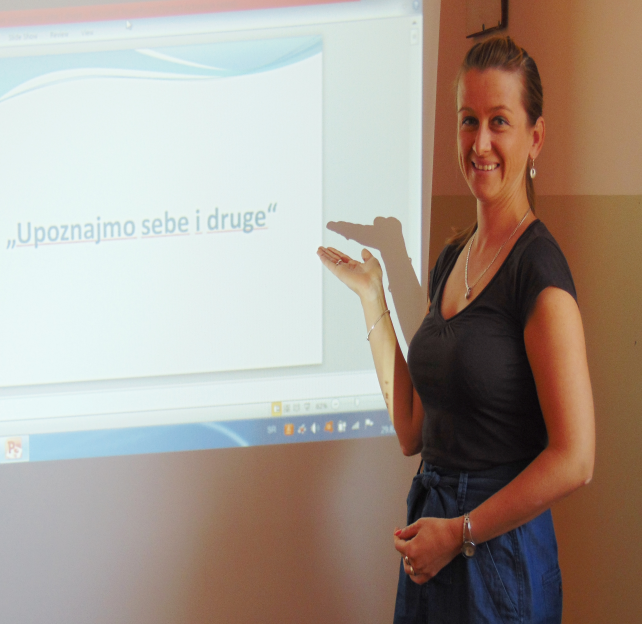 Активности
Септембар:Припрема  програма и временског  плана за радионице,почетак 
     промоције пројекта     Октобар   :       Избор учесника радионица,промоција и праћење пројекта
      Новембар:     Ликовне радионице – млађи разреди су цртали словачке и српске          
     куће и народне ношње ( радови су у прилогу)
    Едукативне радионице – Старији разреди су израдили плакате са наставницима историје и географије везаних за положај и прошлост два народа и њихових држава. 
Децембар: Музичке радионице – млађи разреди су учили да играју словачке и српске  народне игре ( Словаци су играли српске игре а Срби словачке игре) ,старији и млађи разреди су учили словачке и српске народне песме-хор.
Јануар:Музичке радионице – млађи разреди  су увежбавали словачке и српске народне игре, старији и млађи разреди су увежбавали словачке и српске народне песме-хор.
Фебруар: Ликовне радионице-Старији разреди су од папира направили женску народну ношњу Срба и Словака и обукли лутке.
Едукативне радионице- припремљене су песмице и драмски текстови на српском и словачком језику при чему су Срби рецитовали на словачком језику а Словаци на српском језику и израдили плакате упоредне књижевности са наставницама српског и словачког језика.
„ Дан матерњег језика“
21. фебруар је Међународни дан матерњег језика.Реализована је приредба на којој су ученици показали све што су научили једни о другима. Изложени су ученички радови,певале су се народне песме оба народа, играле народне игре, презентовани су плакати упоредне књижевности, историјски игеографски плакати а излагање ученика је пратила и презентација ( у прилогу). 
Удружења жена „ Вредне пчелице“ из Луга и „Велико срце“ из Сусека су за ученике припремиле традиционалне колаче Словака и Срба.
Дан матерњег језика
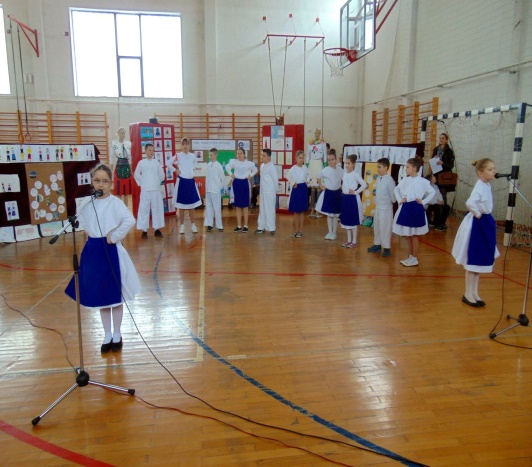 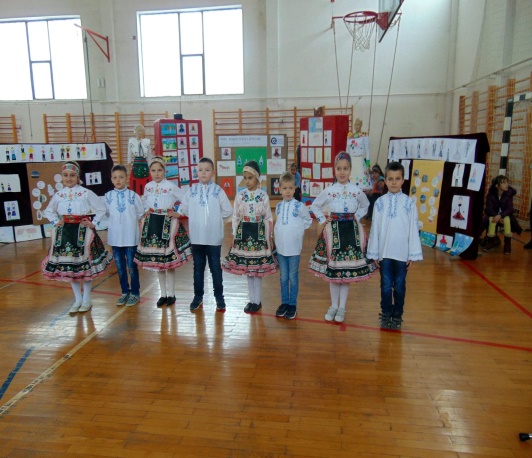 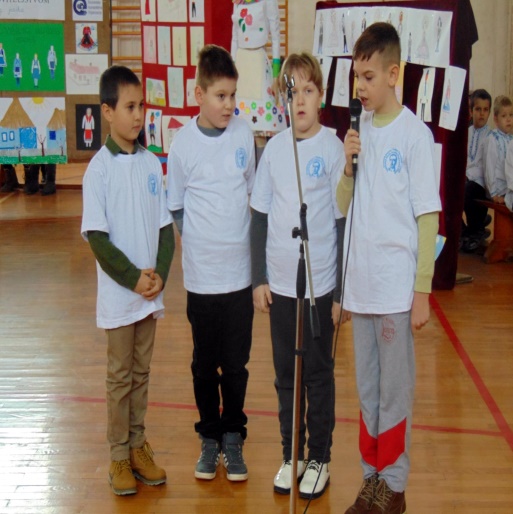 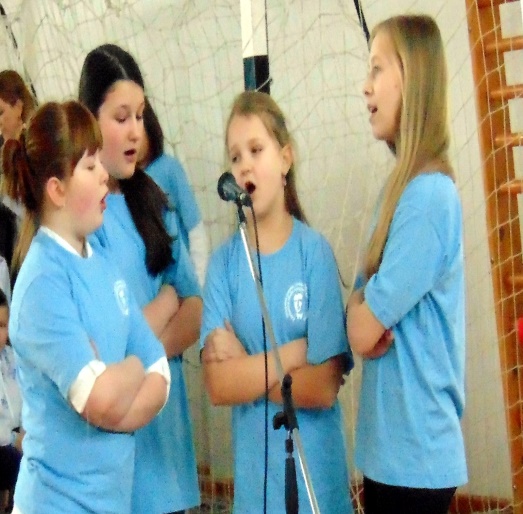 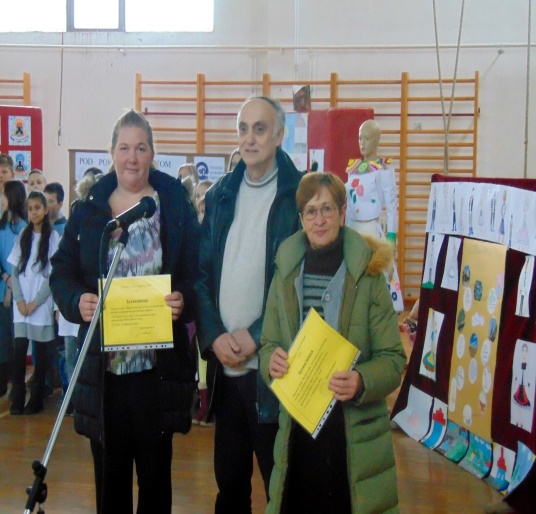 Maрт: Ученици су се у групама припремали за квиз који је реализован у априлу. Наставници историје, географије, српског и словачког језика су им дали теме и текстове, као и изворе из којих могу да дођу до информација и материјала за квиз,те су могли да науче што више података и чињеница.
Aприл:
 Квиз „Колико смо научили једни о другима“Квиз је био забавног али и такмичарског карактера. Екипе су биле мешовите, састављене од ученика Срба и Словака од петог до осмог разреда. Циљ је био да ученици увиде колико је важно и добро за њих да упознају друге народе а посебно оне који су у њиховој непосредној близини и са којима су у свакодневном контакту у школи, продавници, амбуланти.Ученици су одговарали на питања путем презентације. После тога је уследила игра „ Не љути се што знам више“ којом се коначно дошло до победничке екипе.
Квиз „ Колико се познајемо“
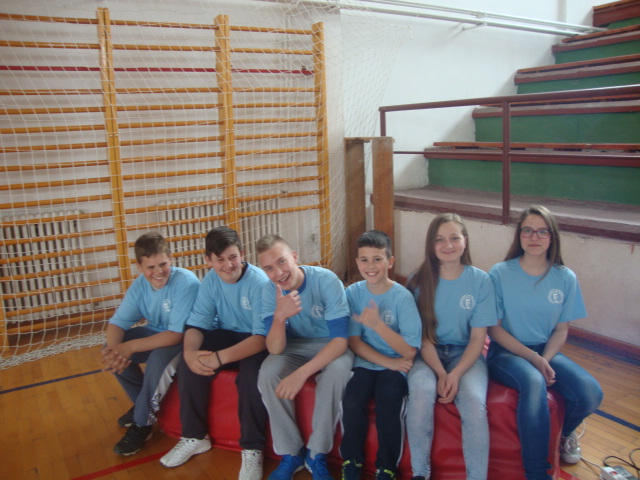 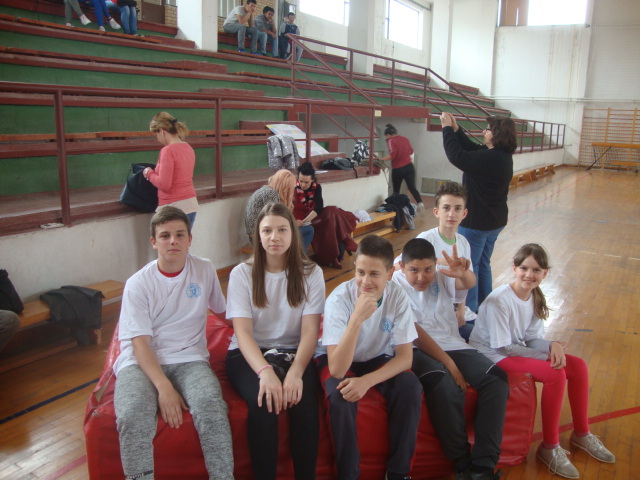 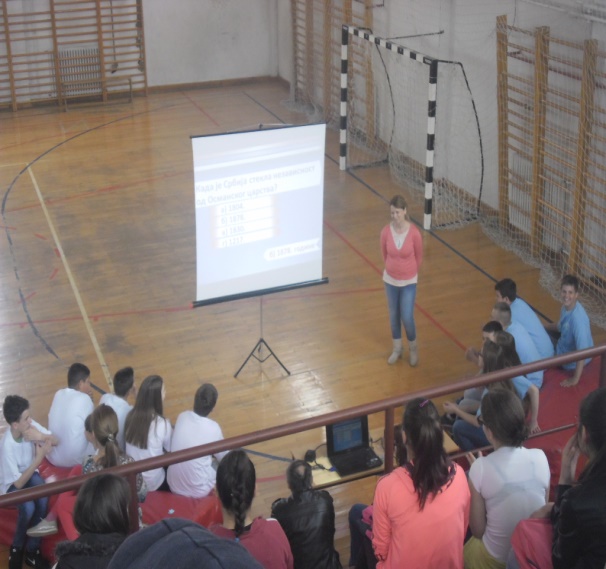 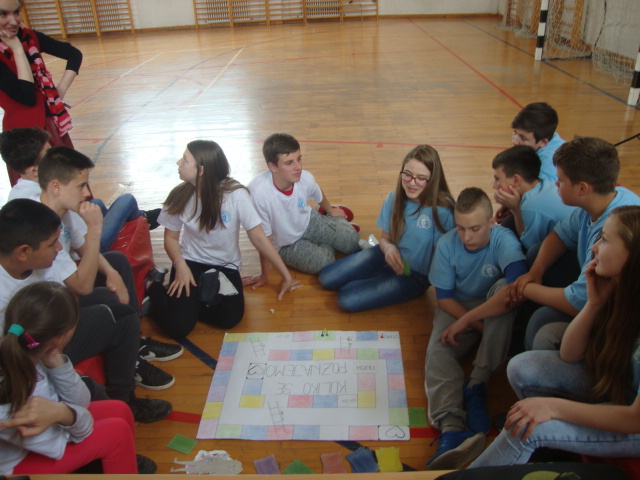 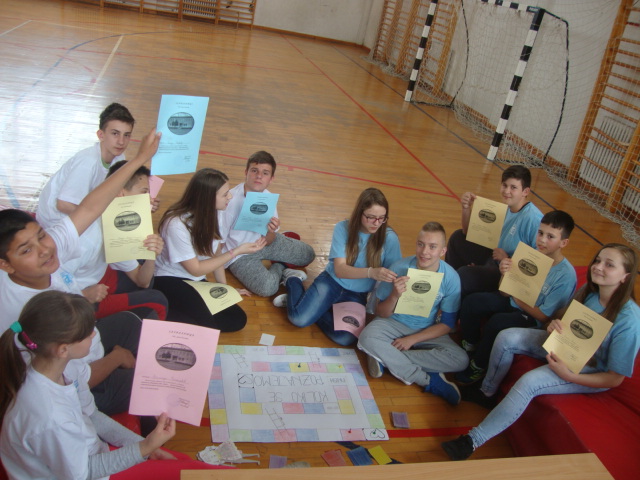 Поред образовне и васпитне функције овог пројекта, која нас је првенствено мотивисала да конкуришемо, у школи су остали и неки материјални докази нашег учешћа у пројекту, који су такође значајни за нас. Од добијених средстава купљена су три ормара у којима ће се чувати стари предмети  у виду етно-кутка. 
Купљено је 6о мајица плаве и беле боје, које се могу видети на приредбама и у квизу на такмичарима и члановима хора. 
Купљене су две лутке које смо за Дан школе обукли у посуђене ношње а касније су ученици у оквиру рада на пројекту направили стилизоване ношње за лутке од папира.
Купљен је и један цд плејер.
Остатак новца је потрошен на материјал за радионице, папир, лепак, фломастере, темпере.
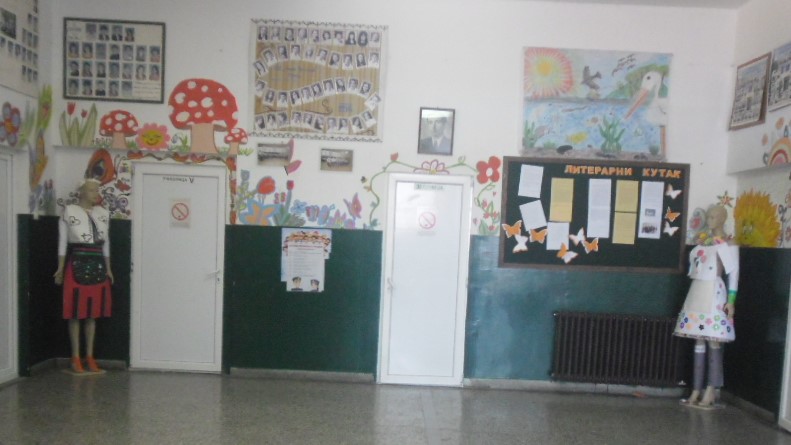 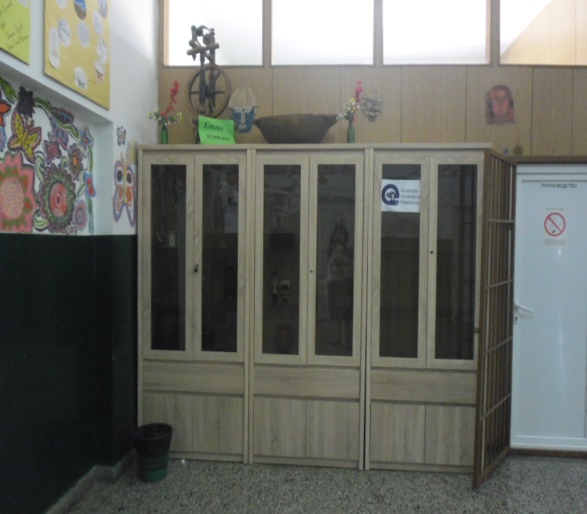 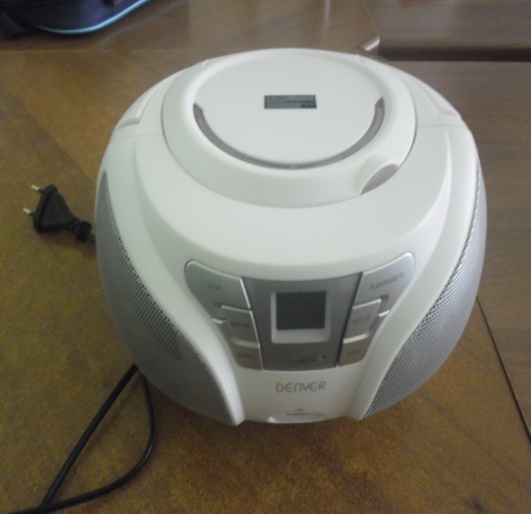 Захваљујемо се Екуменској Хуманитарној Организацији на указаном поверењу и додељеним средствима.
Рад на овом пројекту је обележио све активности у овој школској години и донео им једну нову димензију бољег разумевања различититости, као и међусобно  уважавање
Других народа и вера.
Тим који је реализовао пројекат